MIĘDZYNARODOWY DZIEŃ RODZINY
W tym roku międzynarodowy dzień rodziny obchodzimy w piątek.
„Najważniejsza rzecz w życiu to rodzina. Najpierw ta, w której się urodziłeś, a później ta, którą sam stworzyłeś.”
Peter Sellers
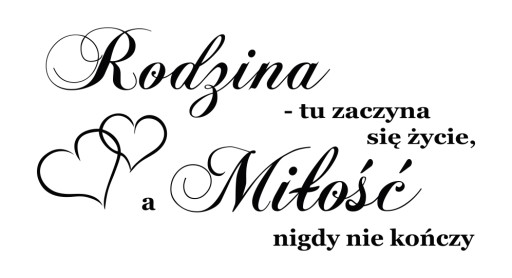 RODZINA TO NAJWAŻNIEJSZA GRUPA SPOŁECZNA
Podstawowa komórka społeczna składająca się           z rodziców, ich dzieci oraz najbliższych krewnych. Rodzina jest bardzo ważnym środowiskiem wychowawczym                                    i socjalizacyjnym, które  w znacznym stopniu wpływa na kształtowanie się u dzieci określonych wartości, przekonań i postaw,             a także dążeń i aspiracji życiowych.
CZEMU MA SŁUŻYĆ MIĘDZYNARODOWY DZIEŃ RODZINY
Celem święta jest zwiększenie świadomości na temat potencjału i wyzwań związanych                             z życiem rodzinnym, a także pogłębienie świadomości społeczeństwa i rządów na temat znaczenia rodziny oraz jej problemów we współczesnym świecie.
Międzynarodowy Dzień Rodzin ma zwrócić uwagę na problemy, z jakimi boryka się rodzina, przypomnieć o tym, że to podstawowa grupa społeczna, od której wiele zależy i której należy się wiele uwagi.
O rodzinie powinniśmy pamiętać my, którzy jesteśmy jej częścią, ale i władze, politycy, którzy swoimi działaniami mają na nią wpływ.

Pamiętajcie, że to co ważne mamy często przy sobie – musimy tylko wyciągnąć rękę 
CO MOŻEMY ZROBIĆ WSPÓLNIE Z RODZINĄ?
Pytanie banalne, a jednak często zapominamy o tak prostych rzeczach  Pamiętaj, przyjemność całej rodzinie może sprawić:
Wspólne gotowanie lub pieczenie
Seanse filmowe
Gry planszowe
Wspólne spracery
Wycieczki
Zabawa na świeżym powietrzu
Wspólne czytanie
Rozmowy
Rozwijanie wspólnych zainteresowań

Znajdź czas dla swojej rodziny – to jej członkowie są najważniejsi 
„Rodzina nie jest tylko czymś ważnym. Ona jest wszystkim.”
Michael J. Fox
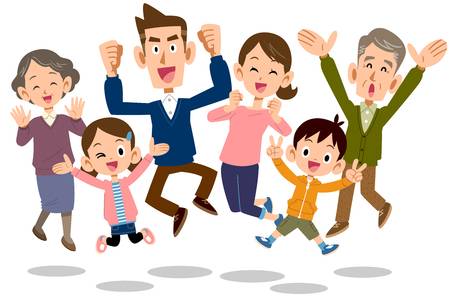 KONTAKT Z PEDAGOGIEM SZKOLNYM
E-mail: pedagogszkolny.spzabnica@onet.pl
Telefon: 883 130 478
Dziennik elektroniczny

Pozdrawiam 
Patrycja Kolęda